An Integrated Reduction Technique for a Double Precision Accumulator
Krishna Nagar, Yan Zhang, Jason Bakos
Dept. of Computer Science and Engineering
University of South Carolina
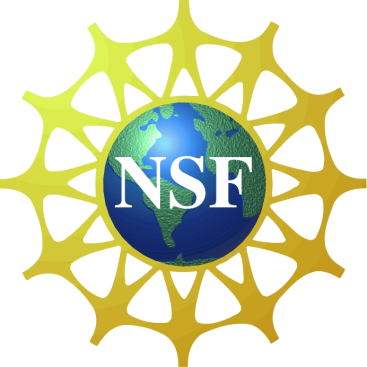 Double Precision Accumulation
Many kernels targeted for acceleration include

For large datasets, values delivered serially to an accumulator
G+H+I,
set 3
D+E+F,
set 2
A+B+C,
set 1
Σ
I,
set 3
H,
set 3
G,
set 3
F,
set 2
E,
set 2
D,
set 2
C,
set 1
B,
set 1
A,
set 1
HPRCTA ’09				2
The Reduction Problem
+
Partial sums
Control
Mem
Mem
HPRCTA ’09				3
Reduction-Based Accumulator:  Previous Work
HPRCTA ’09				4
Approach
Reduction complexity scales with the latency of the core operation
Reduce  latency of double precision add?



IEEE 754 adder pipeline (assume 4-bit significand):
Compare exponents
De-normalize smaller value
Add 53-bit mantissas
Round
Re-normalize
Round
1.1011 x 223
1.1110 x 221
1.1011   x 223
0.01111 x 223
10.00101 x 223
10.0011 x 223
1.00011 x 224
1.0010 x 224
HPRCTA ’09				5
Adder Pipeline
Mantissa addition
Cascaded, pipelined DSP48 adders
Scales well, operates fast

De-normalize
Exponent comparison and a variable shift of one significand
Xilinx IP uses a DSP48 for the 11-bit comparison (waste)
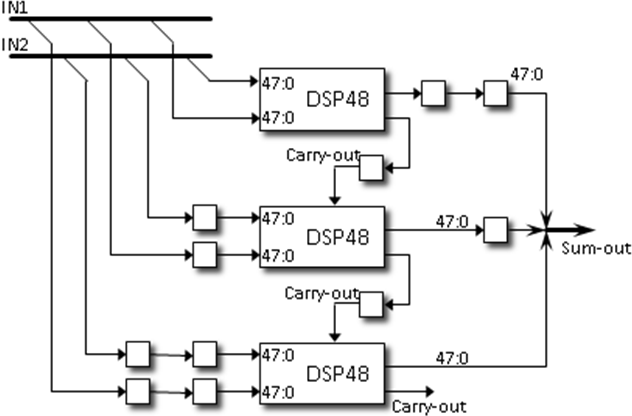 HPRCTA ’09				6
Base Conversion
Previous work in s.p. MAC designs base conversion
Idea:
Shift both inputs to the left by amout specified in low-order bits of exponents
Reduces size of exponent, requires wider adder

Example:
Base-8 conversion:

1.01011101, exp=10110 (1.36328125 x 222 => ~5.7 million)

Shift to the left by 6 bits…

1010111.01, exp=10 (87.25 x 28*2 = > ~5.7 million)
HPRCTA ’09				7
Exponent Compare vs. Adder Width
denorm
DSP48
DSP48
DSP48
renorm
HPRCTA ’09				8
Accumulator Design
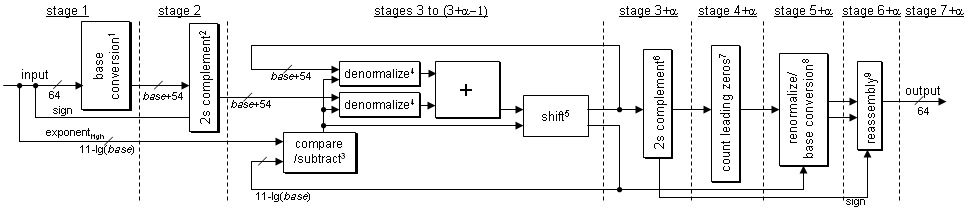 HPRCTA ’09				9
Three-Stage Reduction Architecture
Input
Output
buffer
“Adder” pipeline
Input
buffer
HPRCTA ’09				10
Three-Stage Reduction Architecture
Input
Output
buffer
“Adder” pipeline
B1
a3
a2
a1
0
Input
buffer
HPRCTA ’09				11
Three-Stage Reduction Architecture
Input
Output
buffer
“Adder” pipeline
B2
B1
a3
a2
a1
Input
buffer
HPRCTA ’09				12
Three-Stage Reduction Architecture
Input
Output
buffer
“Adder” pipeline
B3
a1+a2
B1
a3
Input
buffer
B2
HPRCTA ’09				13
Three-Stage Reduction Architecture
Input
Output
buffer
“Adder” pipeline
B4
B2+B3
a1+a2
B1
a3
Input
buffer
HPRCTA ’09				14
Three-Stage Reduction Architecture
Input
Output
buffer
“Adder” pipeline
B5
B1+B4
B2+B3
a1+a2
a3
Input
buffer
HPRCTA ’09				15
Three-Stage Reduction Architecture
Input
Output
buffer
“Adder” pipeline
B6
a1+a2+a3
B1+B4
B2+B3
Input
buffer
B5
HPRCTA ’09				16
Three-Stage Reduction Architecture
Input
Output
buffer
“Adder” pipeline
B7
B2+B3+B6
a1+a2+a3
B1+B4
Input
buffer
B5
HPRCTA ’09				17
Three-Stage Reduction Architecture
Input
Output
buffer
“Adder” pipeline
B8
B1+B4+B7
B2+B3+B6
a1+a2+a3
Input
buffer
B5
HPRCTA ’09				18
Three-Stage Reduction Architecture
Input
Output
buffer
“Adder” pipeline
C1
B1+B4+B7
B2+B3+B6
B5+B8
0
Input
buffer
HPRCTA ’09				19
Minimum Set Size
Four “configurations”:









Deterministic control sequence, triggered by set change:
D, A, C, B, A, B, B, C, B/D
Minimum set size is 8
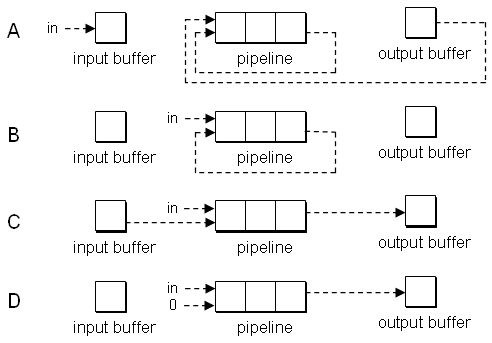 HPRCTA ’09				20
Use Case:  Sparse Matrix-Vector Multiply
0
1
2
3
4
5
6
7
8
9
10
A
0
0
0
B
0
val
A
B
C
D
E
F
G
H
I
J
K
0
0
0
C
0
D
E
0
0
0
F
G
col
0
4
3
5
0
4
5
0
2
4
3
H
0
0
0
0
0
0
0
I
0
J
0
0
2
4
7
8
10
11
ptr
0
0
0
K
0
0
Group vol/col
  Zero-terminate
(A,0) (B,4) (0,0) (C,3) (D,4) (0,0)…
HPRCTA ’09				21
SpMV Architecture
Enough memory bandwidth to read:
5 val/col pairs (80 x 5 bits) per cycle
~15-20 GB/s

Requires minimum number of entries per row:
5 x 8 = 40
Many sparse matrices don’t have this many values per row
Zero padding will degrade performance for many matrices
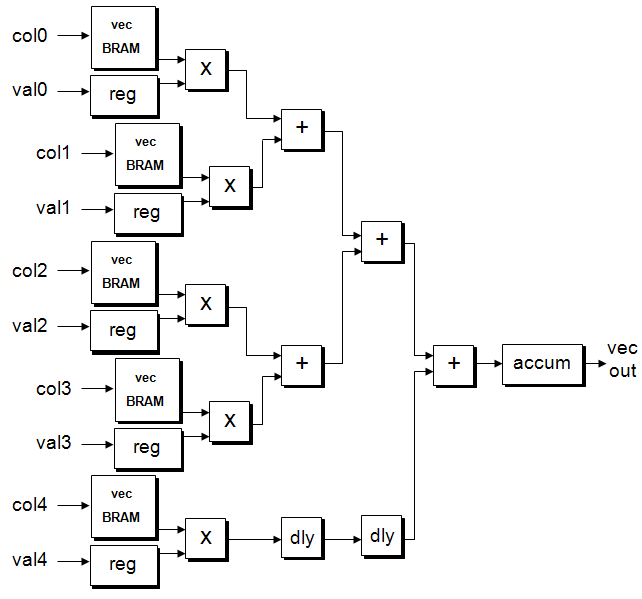 HPRCTA ’09				22
New SpMV Architecture
Delete tree, replicate accumulator, schedule matrix data:
400 bits
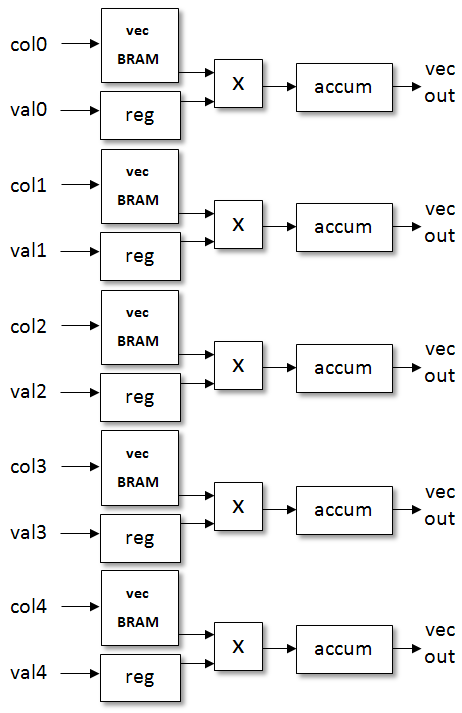 HPRCTA ’09				23
Performance Results
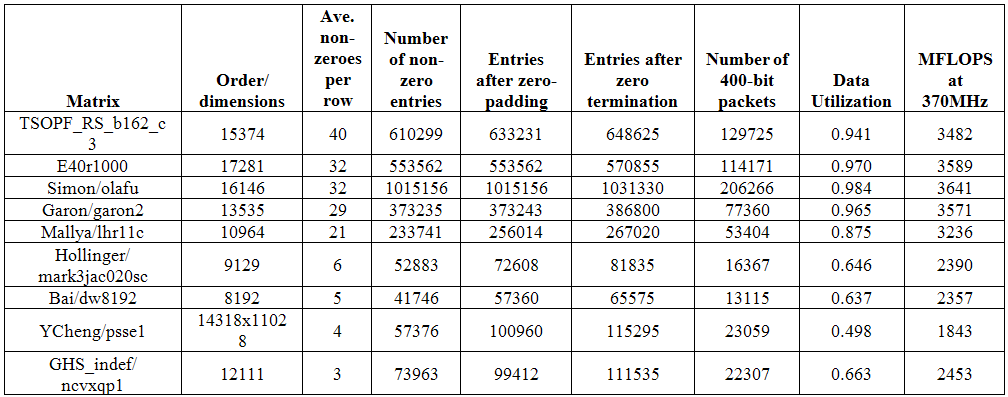 HPRCTA ’09				24
Conclusions
Developed serially-delivered accumulator using base-conversion technique

Limited to shallow pipelines
Deeper pipelines require large minimum set size
4 -> 11, 5 -> 19, 6 -> 23

Goal:  new reduction circuit to support deeper pipelines with no minimum set size

Acknowledgements:
NSF awards CCF-0844951, CCF-0915608
HPRCTA ’09				25